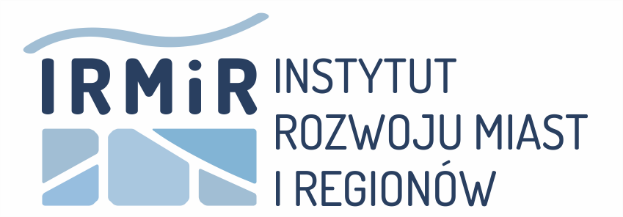 Podsumowanie badania ankietowego 
„Pilne wyzwania w sektorze mieszkaniowym w związku z COVID-19 - perspektywa samorządów”

Katarzyna Spadło – Instytut Rozwoju Miast i Regionów
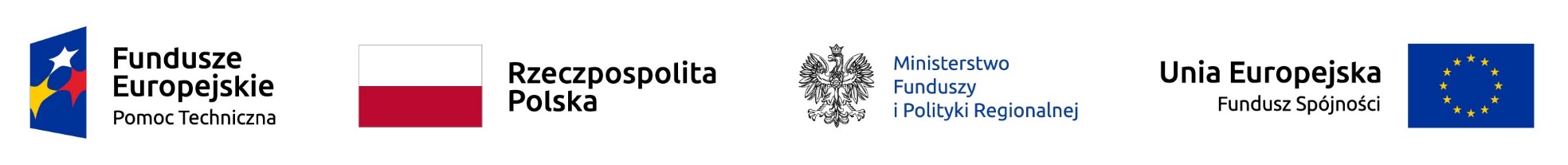 Dane ogólne dotyczące badania:

Cel: identyfikacja priorytetowych wyzwań w sferze mieszkalnictwa w związku z epidemią COVID-19. 

Populacja badana: małe i średnie miasta uczestniczące w II etapie Programu „Rozwój Lokalny”.

Narzędzie badawcze: kwestionariusz ankiety internetowej. 

Okres zbierania danych: od 24 kwietnia 2020 r. do 14 maja 2020 r. 

Liczebność próby: 54 miasta.

Uzyskane odpowiedzi: łącznie 696 odpowiedzi oceniające stopień ważności 12 kluczowych wyzwań.
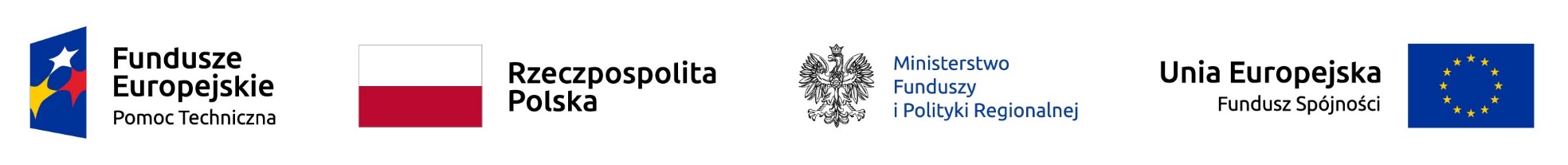 Oceniane wyzwania:

Gminny zasób mieszkaniowy:

Potrzeba adaptacji pomieszczeń niemieszkalnych na mieszkalne na cele kwarantanny.
Konieczność zabezpieczenia potrzeb mieszkaniowych osób bezdomnych.
Niedostosowanie polityki czynszowej do bieżącej sytuacji ekonomicznej najemców.
Zatory płatnicze w przypadku należności z tyt. dostaw mediów.
Powiększenie skali zadłużenia najemców.
Brak środków na remonty interwencyjne związane z koniecznością zapewnienia lokali zamiennych i pomieszczeń tymczasowych.
Szczególna uciążliwość społecznej izolacji osób starszych i z niepełnosprawnościami.
Potrzeba włączenia organizacji pozarządowych w pomoc osobom w kwarantannie.


Prywatny rynek nieruchomości na wynajem:

Wypowiadanie umów przez najemców w związku z utratą źródła utrzymania.
Konieczność zapewnienia ochrony najemcom mieszkań w sytuacji utraty źródła utrzymania.
Trudna sytuacja zarządców nieruchomości w związku z utratą płynności finansowej.
Szczególna uciążliwość społecznej izolacji osób starszych i z niepełnosprawnościami w mieszkaniach.
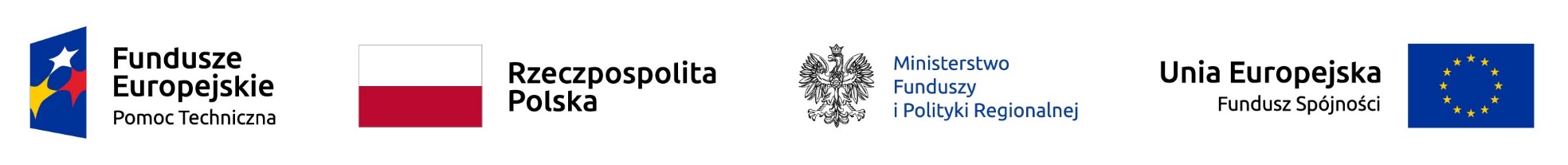 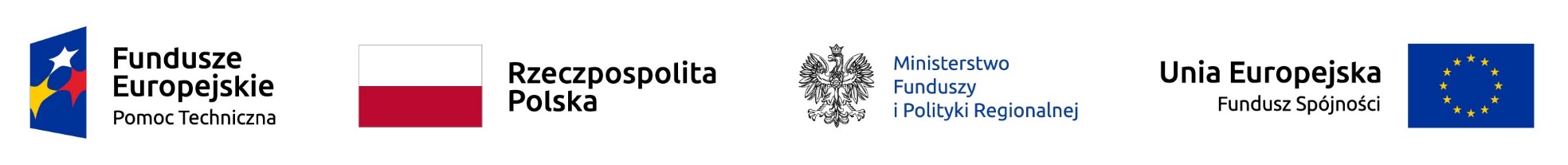 Podsumowanie wyników badania
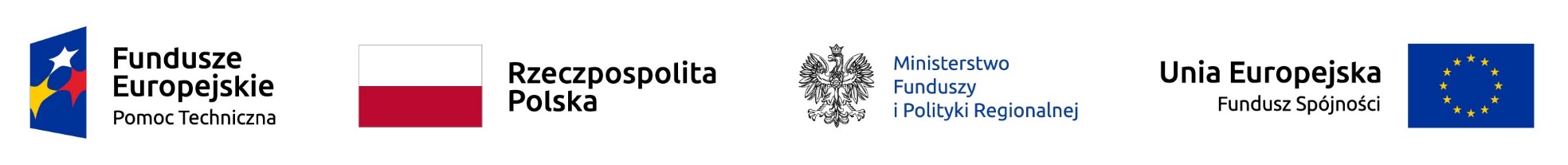 Podsumowanie wyników badania – rekomendacje
Powiększenie skali zadłużenia najemców w gminnym zasobie mieszkaniowym. 
Określenie szczególnych form udzielania pomocy dla lokalnej społeczności w miejscu zamieszkania.
Zatory płatnicze w przypadku należności z tyt. dostaw mediów w gminnym zasobie mieszkaniowym.
Trudna sytuacja zarządców nieruchomości w związku z utratą płynności finansowej.
Modelowe odpowiedzi na zidentyfikowane wyzwania zostaną wypracowane podczas odrębnego projektu doradczego, realizowanego przez IRMiR na zlecenie Ministerstwa Funduszy i Polityki Regionalnej.
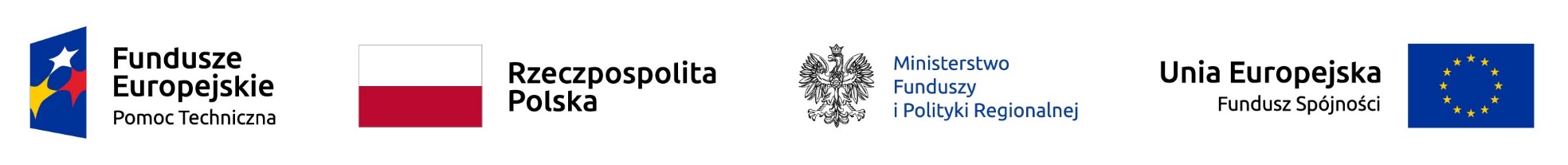 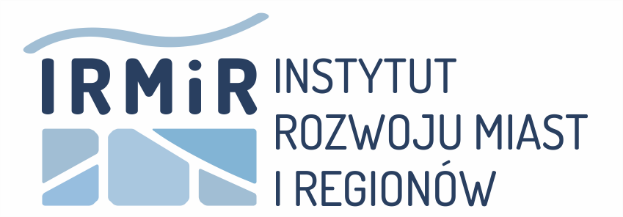 Dziękuję za uwagę

Katarzyna Spadło
kspadlo@irmir.pl
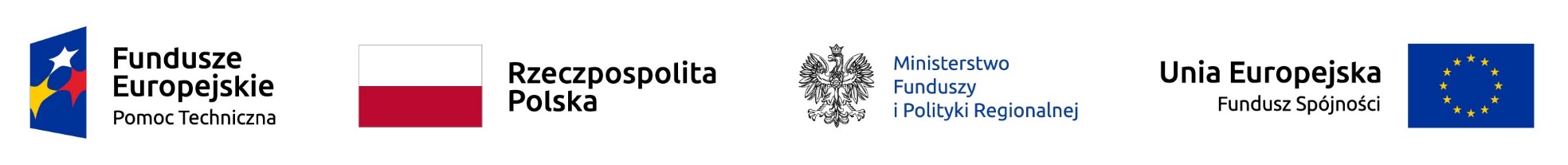